Jan 29, 2017
Edward Church
The Value of Scars
God Places A High Value On Scars…
Short…
 …Sweet 
  …To 
   …The
    …Point
In Heaven
     …the Only Thing Man Made
        …Are The Scars On Jesus

Placed There By Man..
         …For Man 
God 
Allowed This..
Ordered This
Only Way To Fulfill His Plan
It Had Been Three Days Since… 
      …The Devastating Events
Arrest 
Trial 
Scourging 
Crucifixion of Jesus 
              …Each Place Scars were Placed on Jesus

They Saw His Lifeless Body…
taken down from the cross
buried in a tomb
On the Third Day They Would Discover…
On the Third Day…
They Discovered Jesus Had… 
Risen
Glorified Body
ALL Things New
      …Except – For the Scars
Why? 
Those Scars Had…
Purpose 
Power
Priority
Indicates Identity…
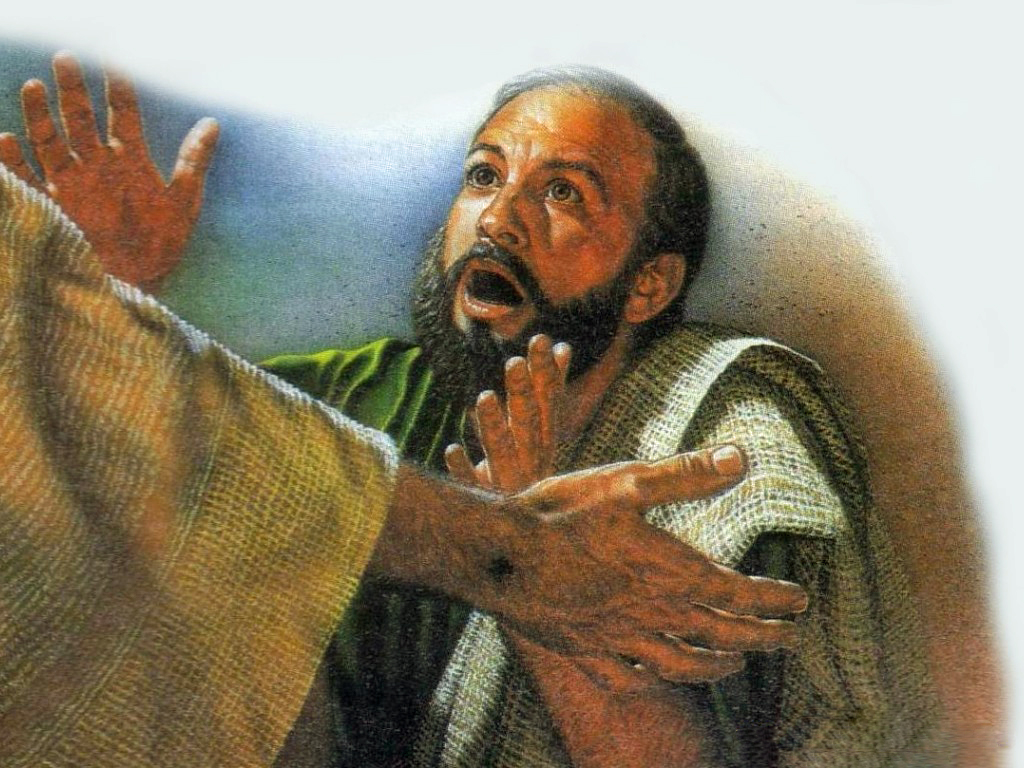 …Purpose
Indicated That It Was Truly Jesus 
                 ….Hands- Feet- Side
Showed He Went Through Something
     …Not a Joke, Dream, Game -Real Death
Thomas- “Unless I see the Scars”
When He Did –
 He Cried “My Lord and My God!”
 Same With Us –
 Show That We Have Been Thru BUT… 
        …God was with us!
Indicates Point of Injury…
…Power
Point of Injury
Reminder of Pain
Proof You Have Been Through Something…
                             …But It Didn’t Stop You
Indicates Point of Healing…
…Priority 
         …He Never Takes Your Pain Lightly
He’s Been There… 
First…
         …He Survived -He Arose! 
For Us…
        …We Can Thrive 
             …Because He Arose..We Can Too! 
For Others…
        …When they see us Rise 
            …It Brings Them Hope!
Because He Lives…
I can Face Tomorrow!
All Fear is Gone
I Know He Holds the Future
Life is Worth the Living 
Just Because He Lives
You May Think God Cant Use You 
          …Because Of Your Scars
Remember 
God Wants To Use You 
           …Because Of Your Scars
Scars Don’t Diminish Your Value…
       …It Increases Your Value
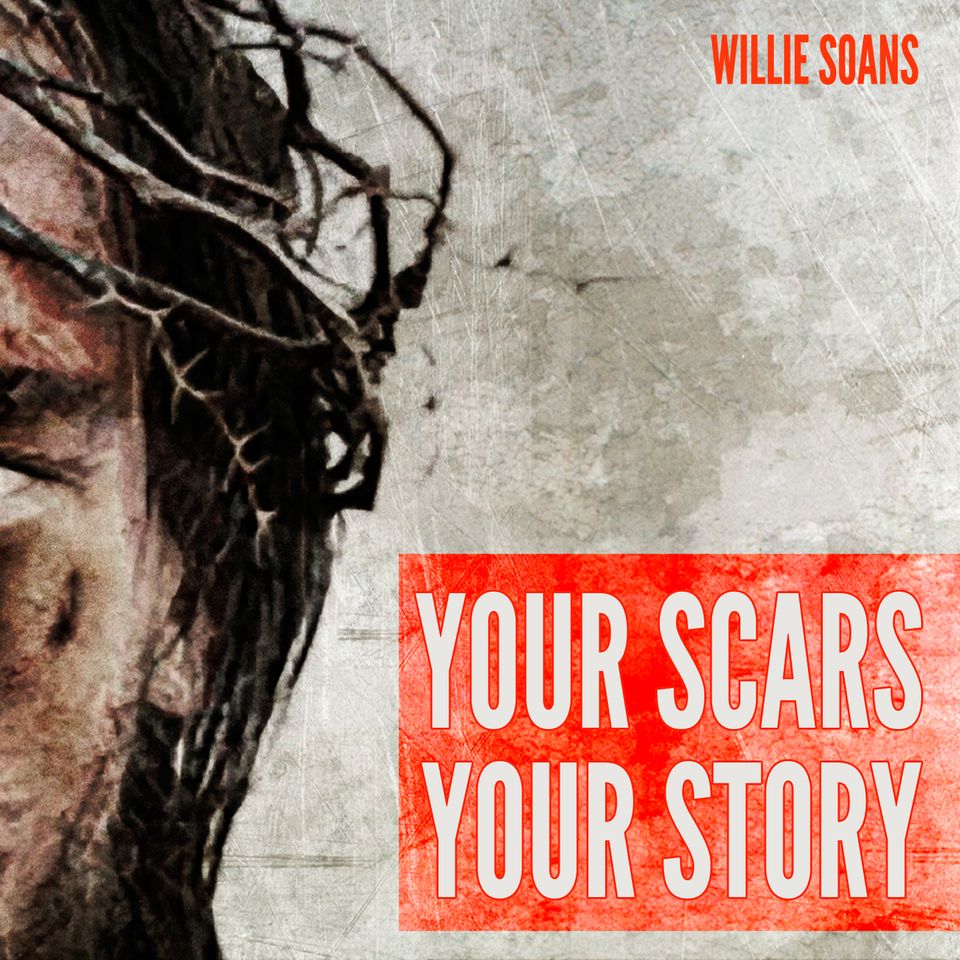 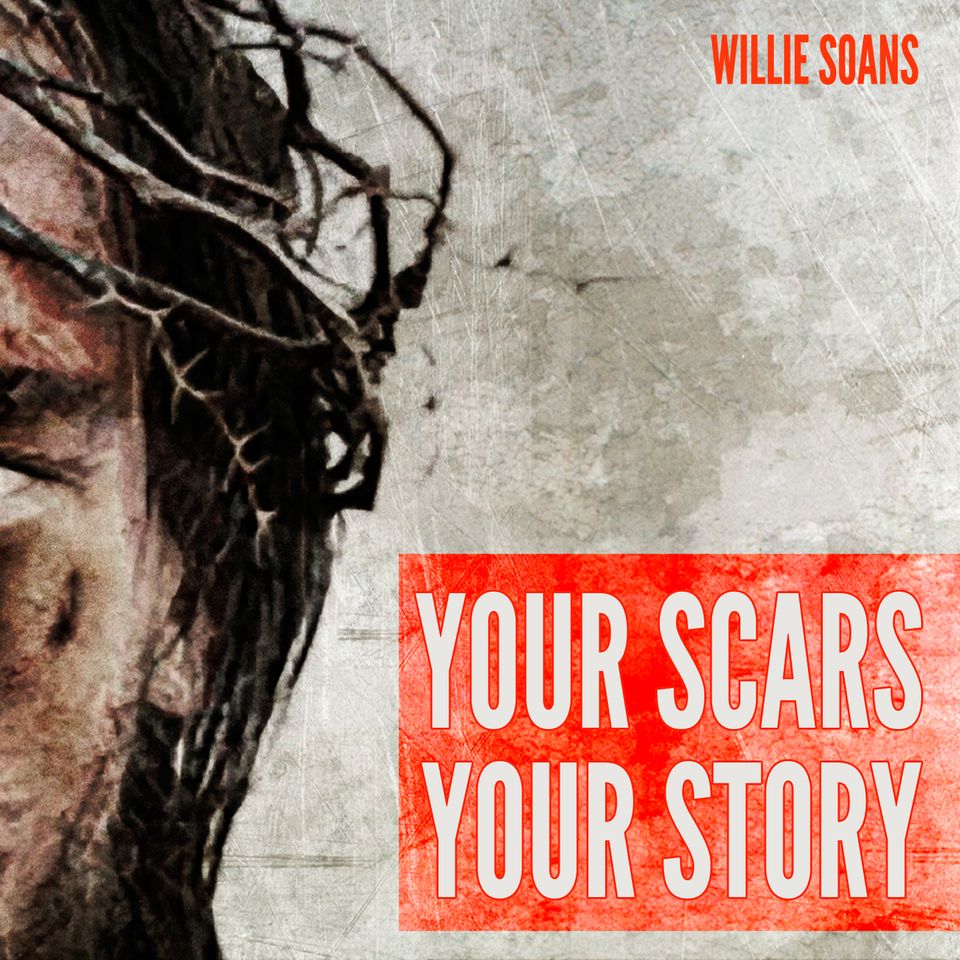 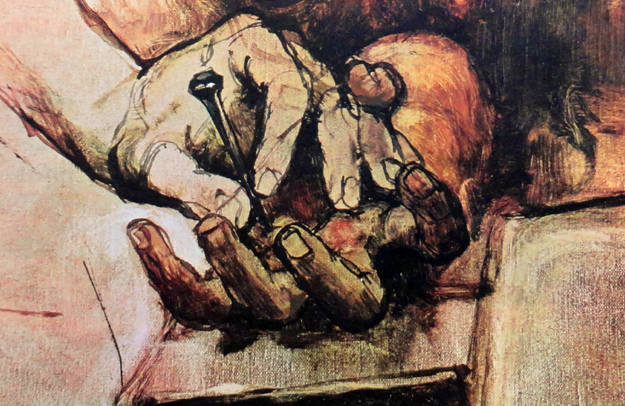 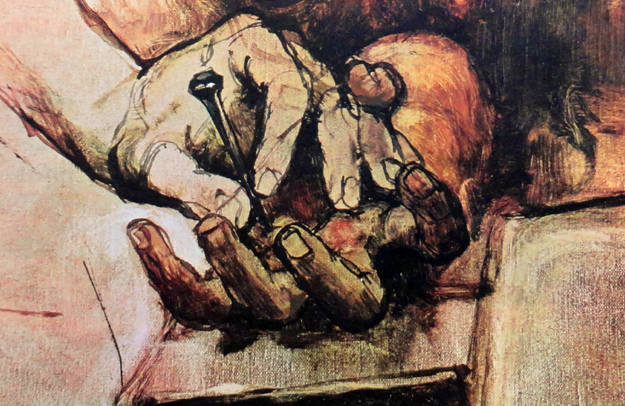 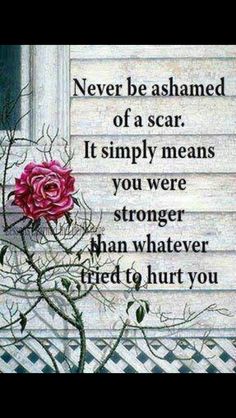 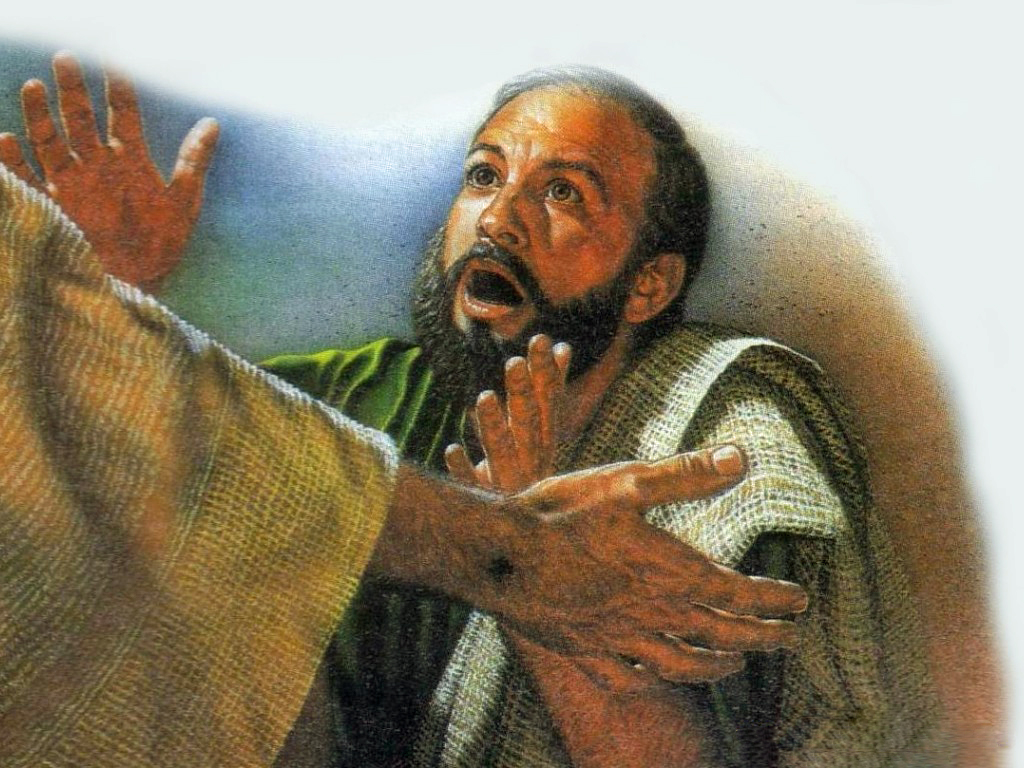 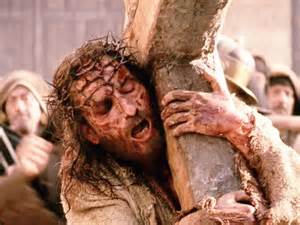 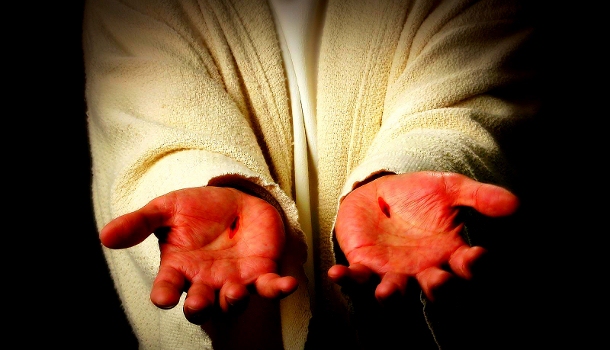 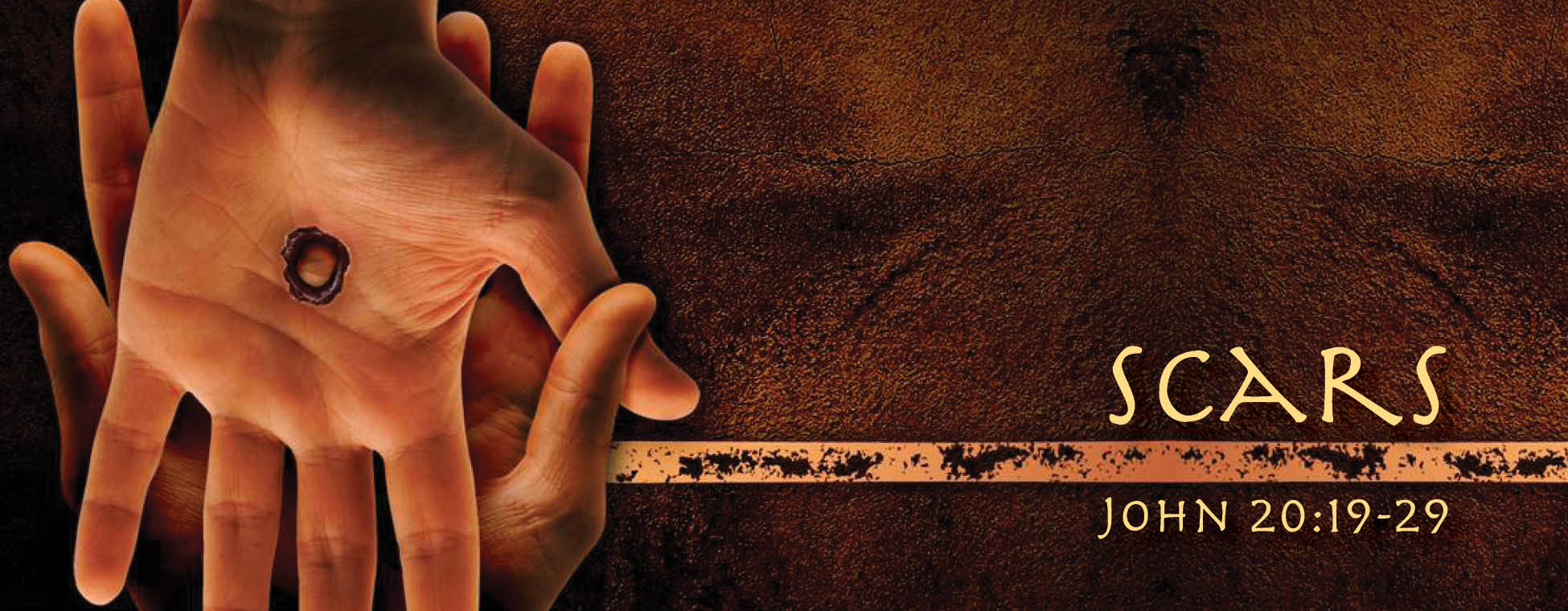 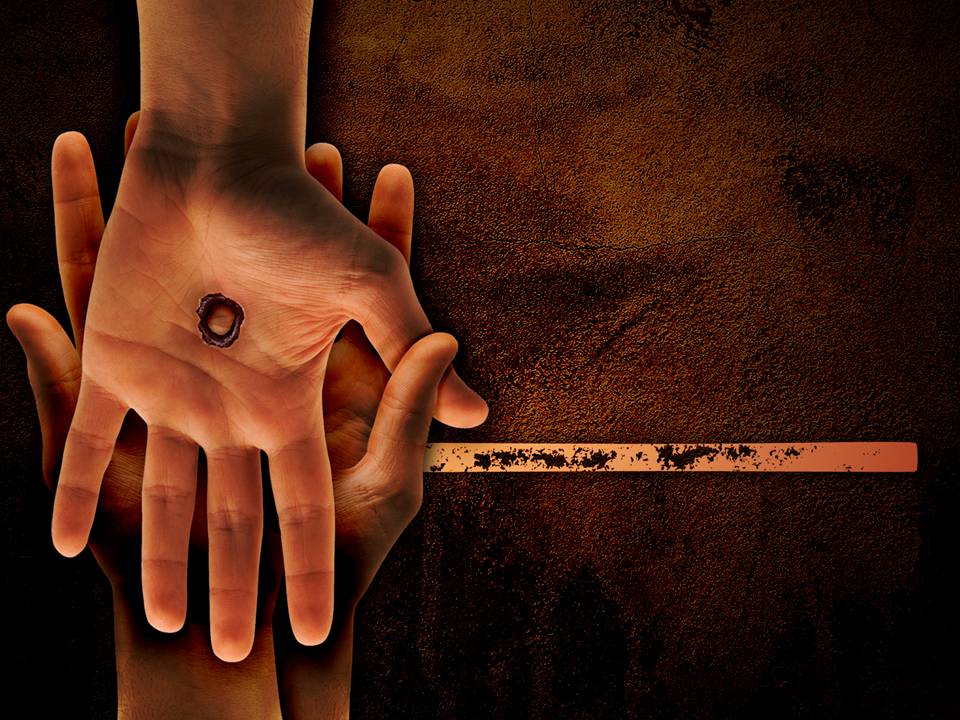 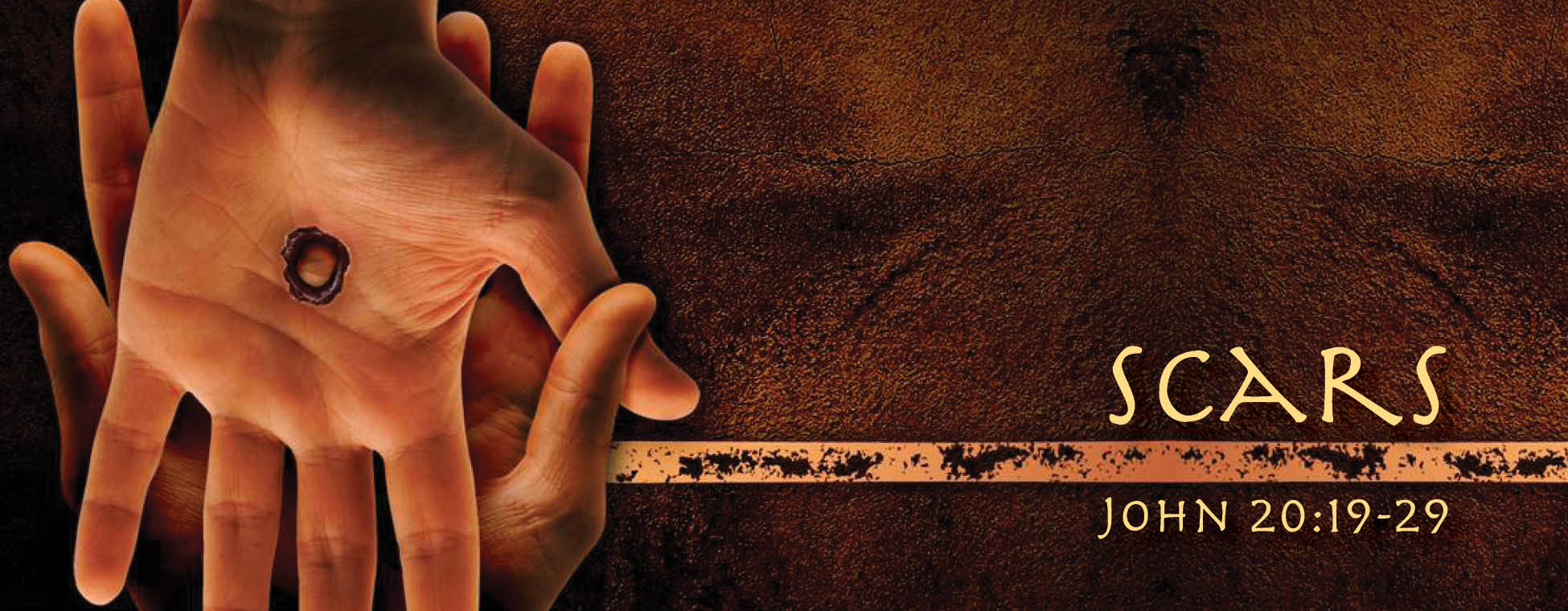 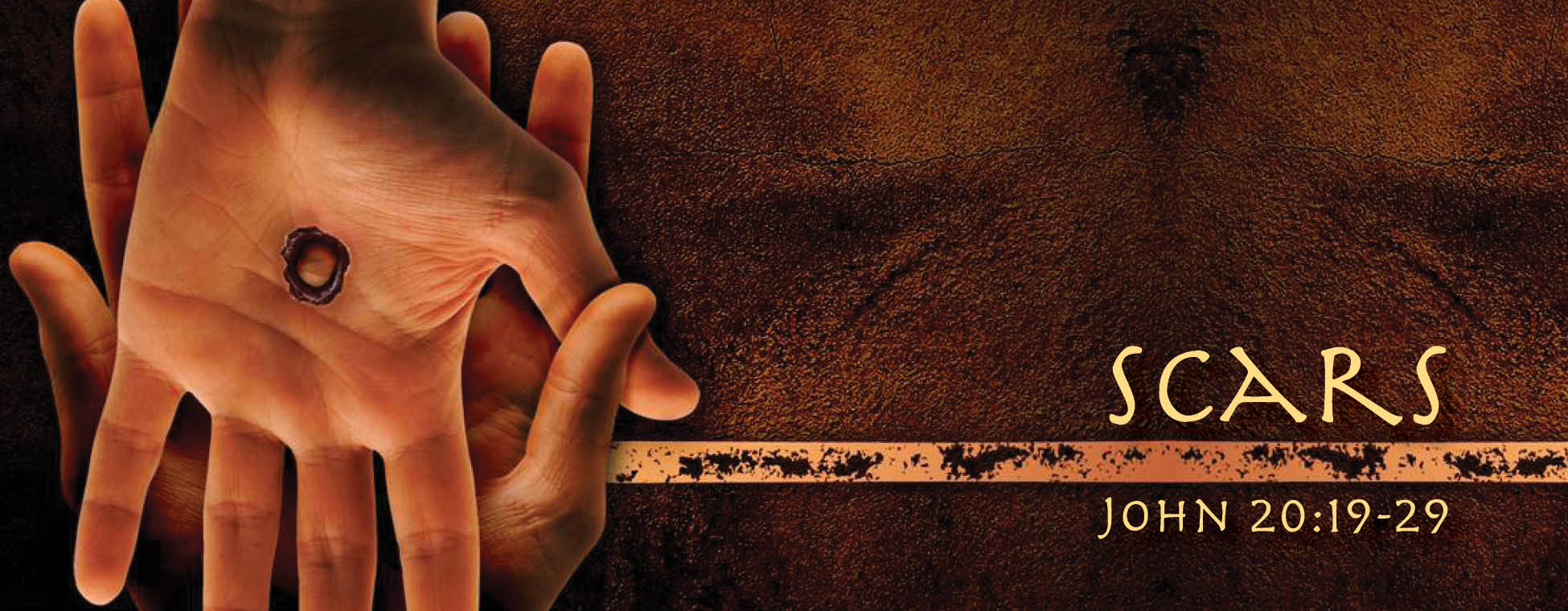 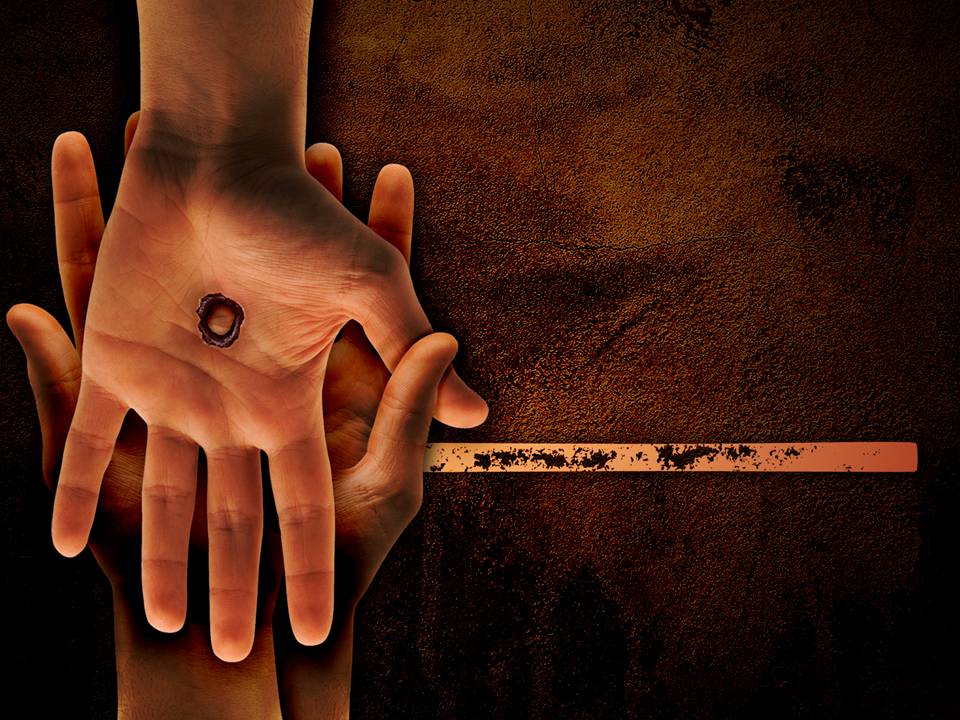 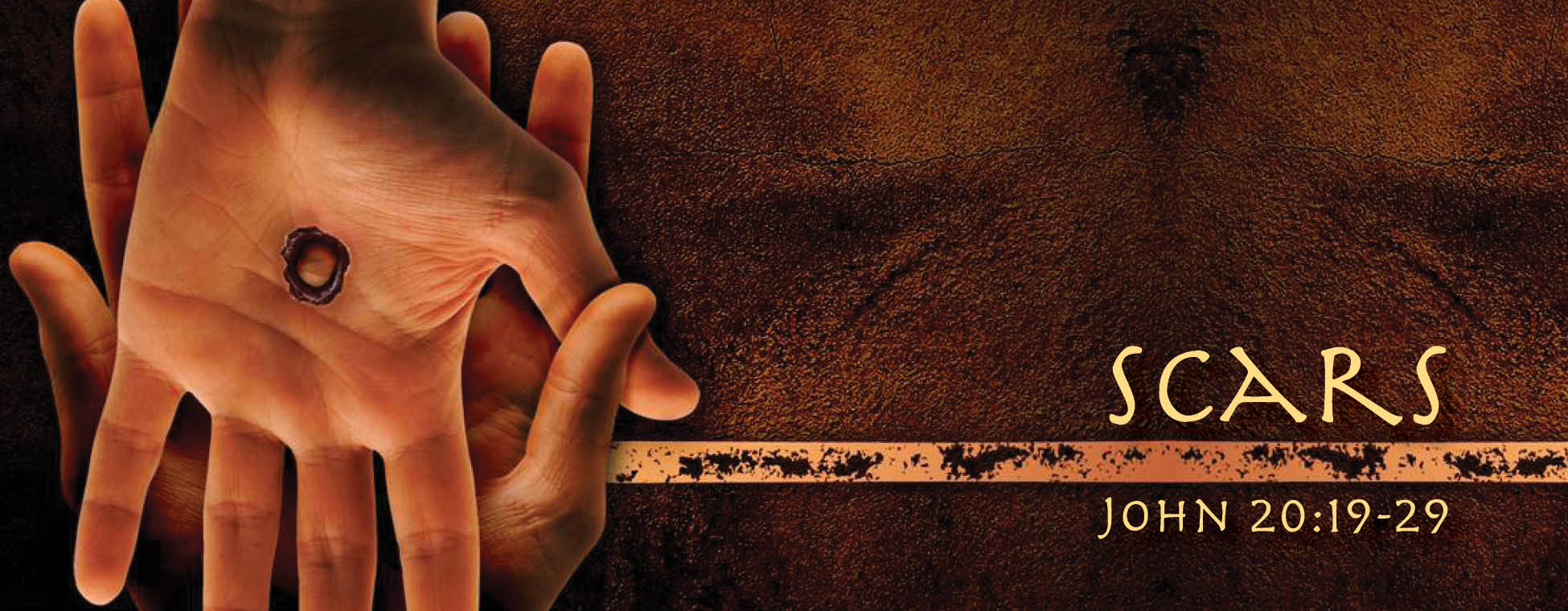